Y 4.6				  	            Ekvationer
En ekvation är en likhet som innehåller minst ett obekant tal.
Värdet av det som står till vänster om likhetstecknet är lika med värdet av det som står till höger om likhetstecknet.
vänster led    =
höger led
V.L.      =
H.L.
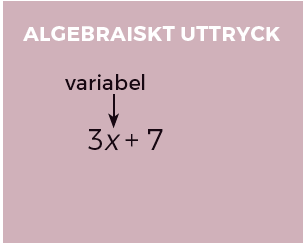 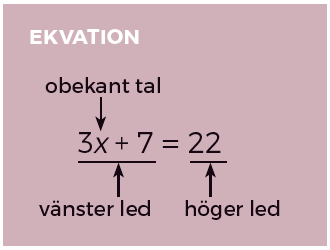 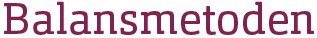 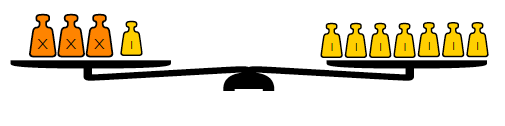 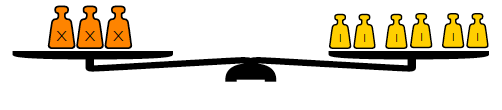 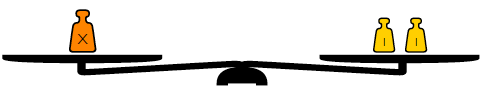 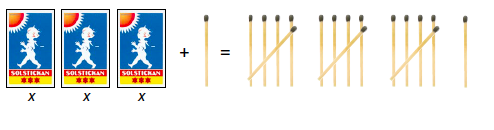 Hur många stickor är det i en ask?
3x + 1 = 16
V.L. = 3 · 5 + 1 =
3x + 1 – 1 = 16 – 1
16
= 15 + 1 =
3x = 15
H.L. = 16
3x
4x
15
64
4
3
3
4
V.L. = H.L.
x = 5
Svar:  Det är 5 stickor i varje ask.
=
=
Lös ekvationen 4x – 15 = 49.
4X – 15 = 49
V.L.	= 4 · 16 – 15 =
49
= 64 – 15 =
4X – 15 + 15 = 49 + 15
4x = 64
H.L. = 49
V.L. = H.L.
x = 16
Svar:  x = 16
=
=
= 20 + 8
= 18 + 10
Lös ekvationen	 4z + z + 3 = 10 + 2z + 8.
=
V.L. =
=
4 · 5 + 5 + 3
10 + 2 · 5 + 8
28
3z
3
5z – 2z + 3 = 18 + 2z – 2z
H.L. =
28
3z + 3 – 3 = 18 – 3
=
V.L. = H.L.
3z = 15
15
5z + 3
3z + 3
4z + z + 3
= 18 + 2z
= 18
= 10 + 2z + 8
z = 5
3
Svar:  z = 5.